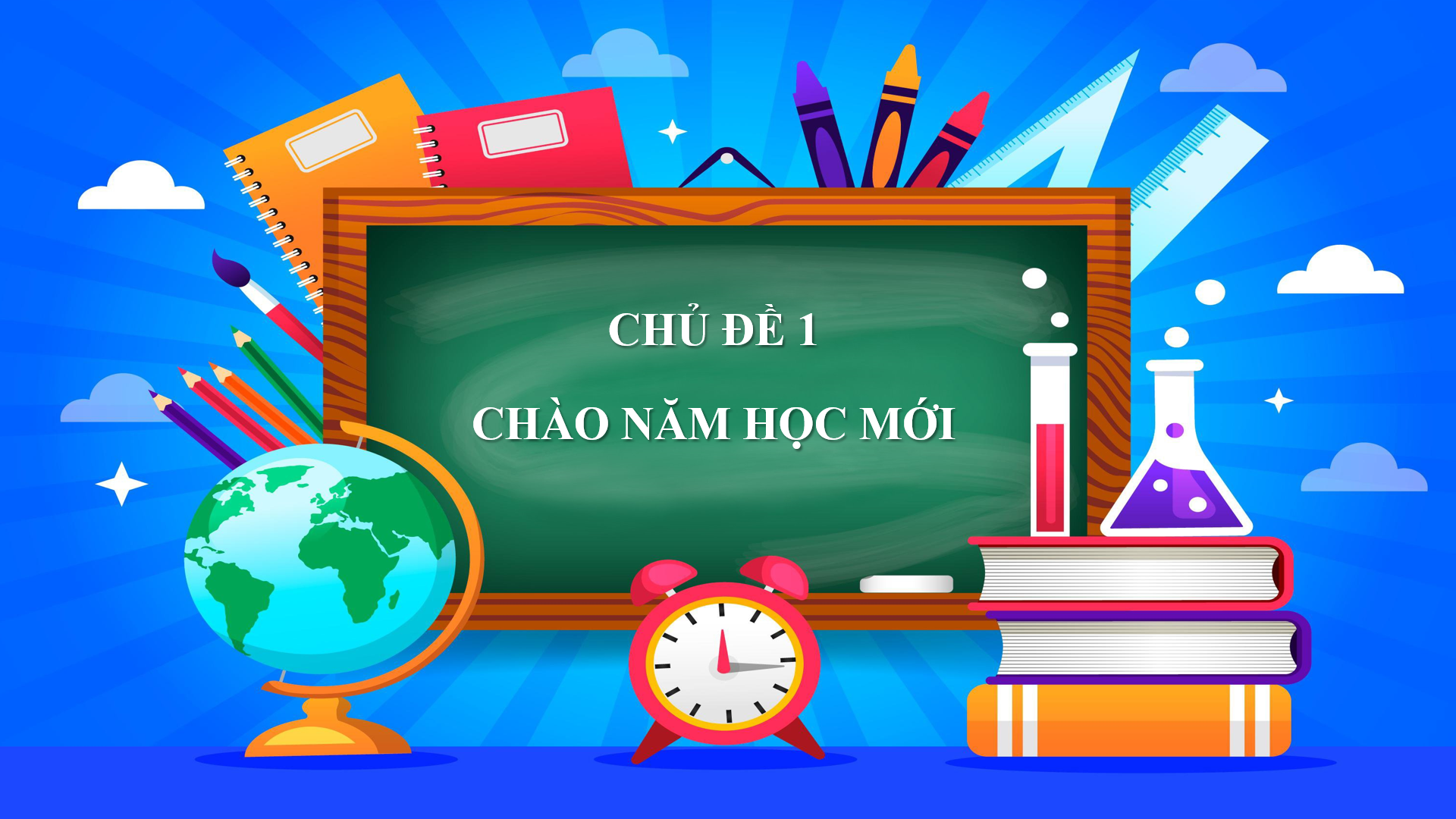 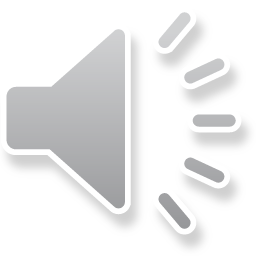 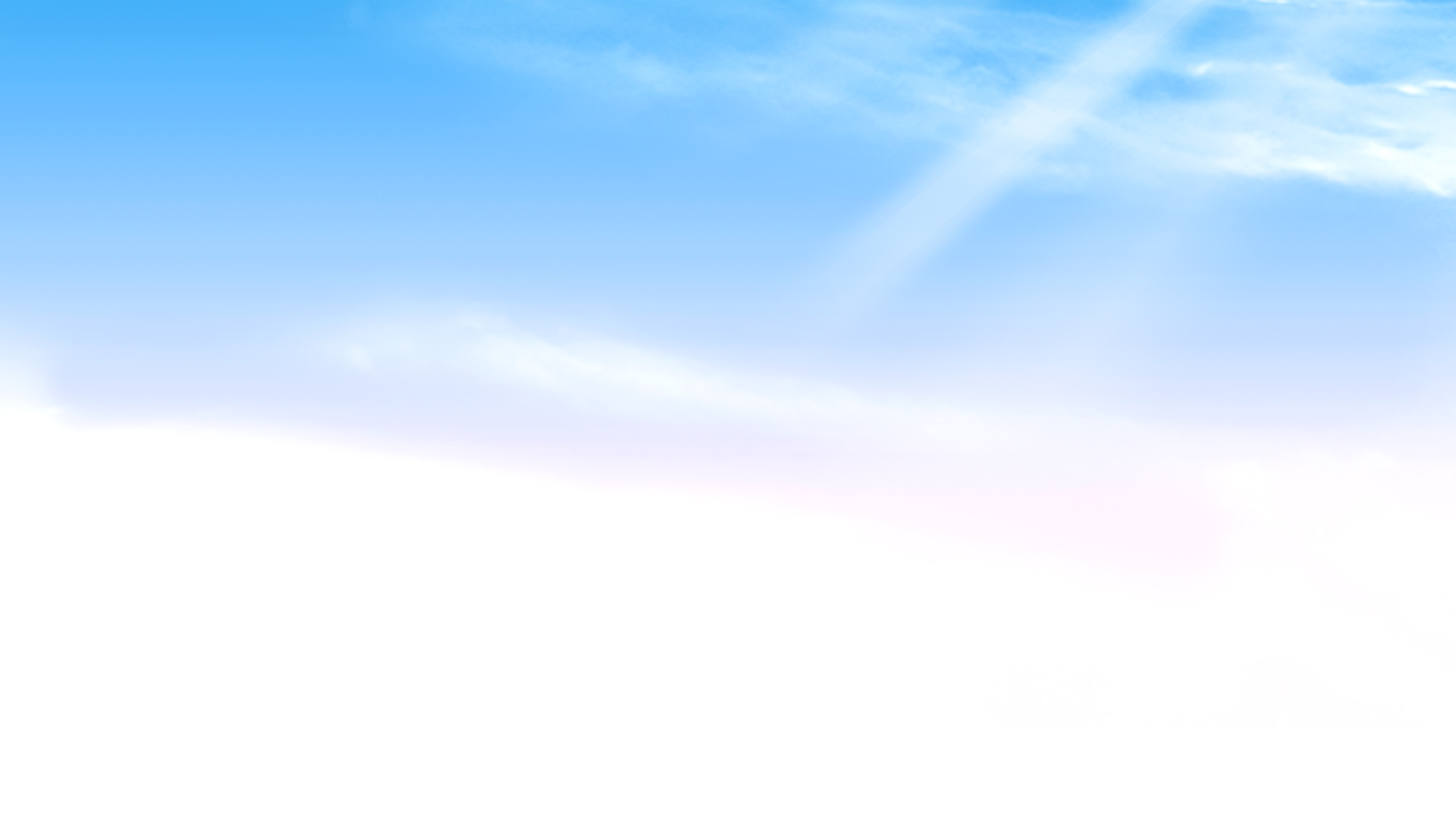 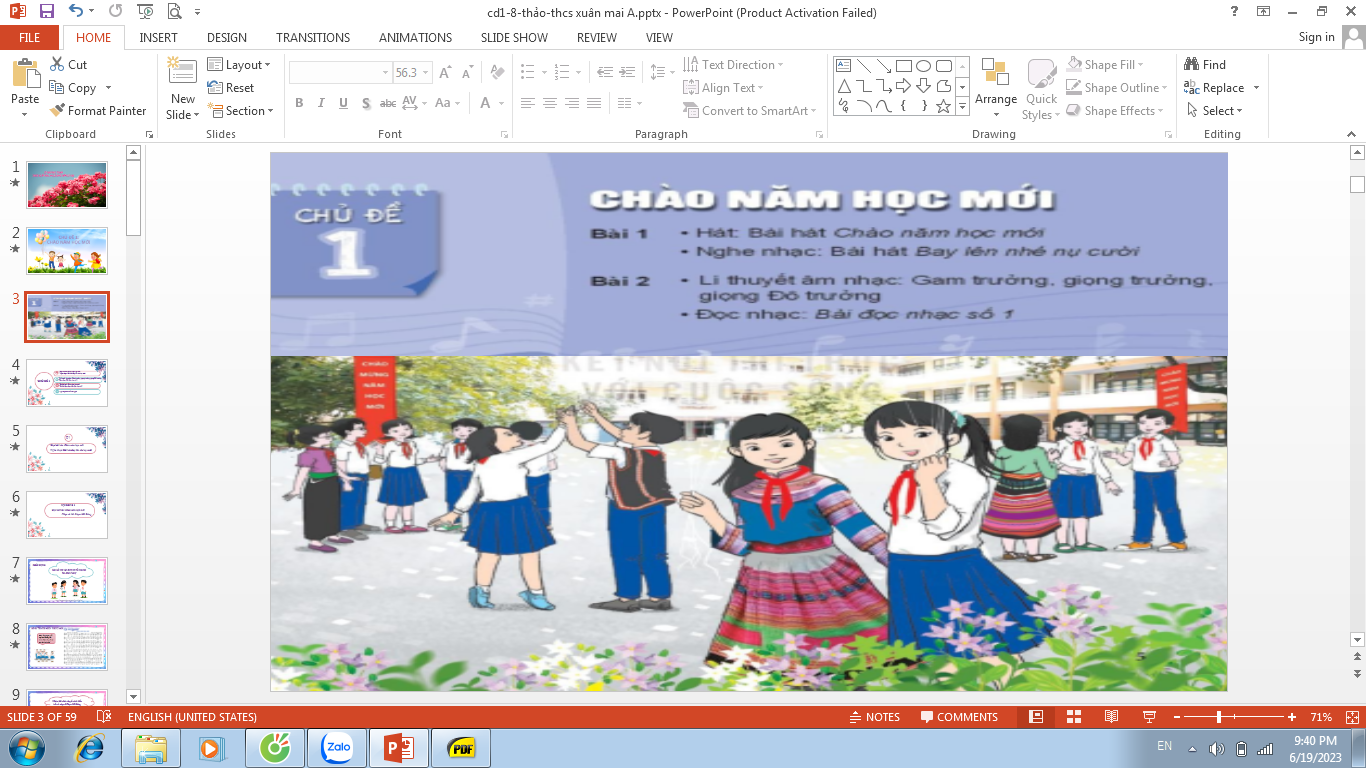 CHÀO NĂM HỌC MỚI
Bài 1:	- Hát:  Bài hát: Chào năm học mới
	- Nghe nhạc: Bài hát Bay lên nhé nụ cười
Bài 2: 	-  Lí thuyết âm nhạc: Gam trưởng, giọng trưởng, giọng Đô trưởng
	- Đọc nhạc: Bài đọc nhạc số 1
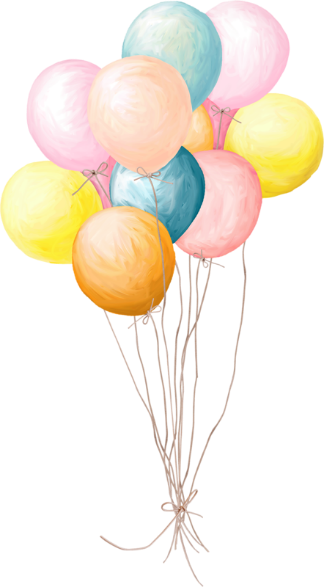 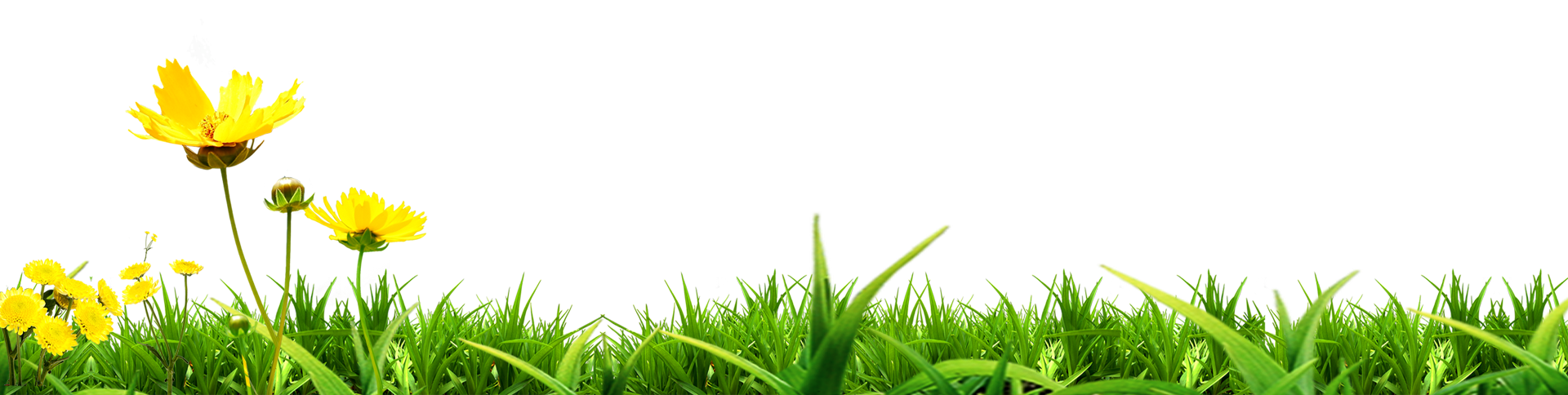 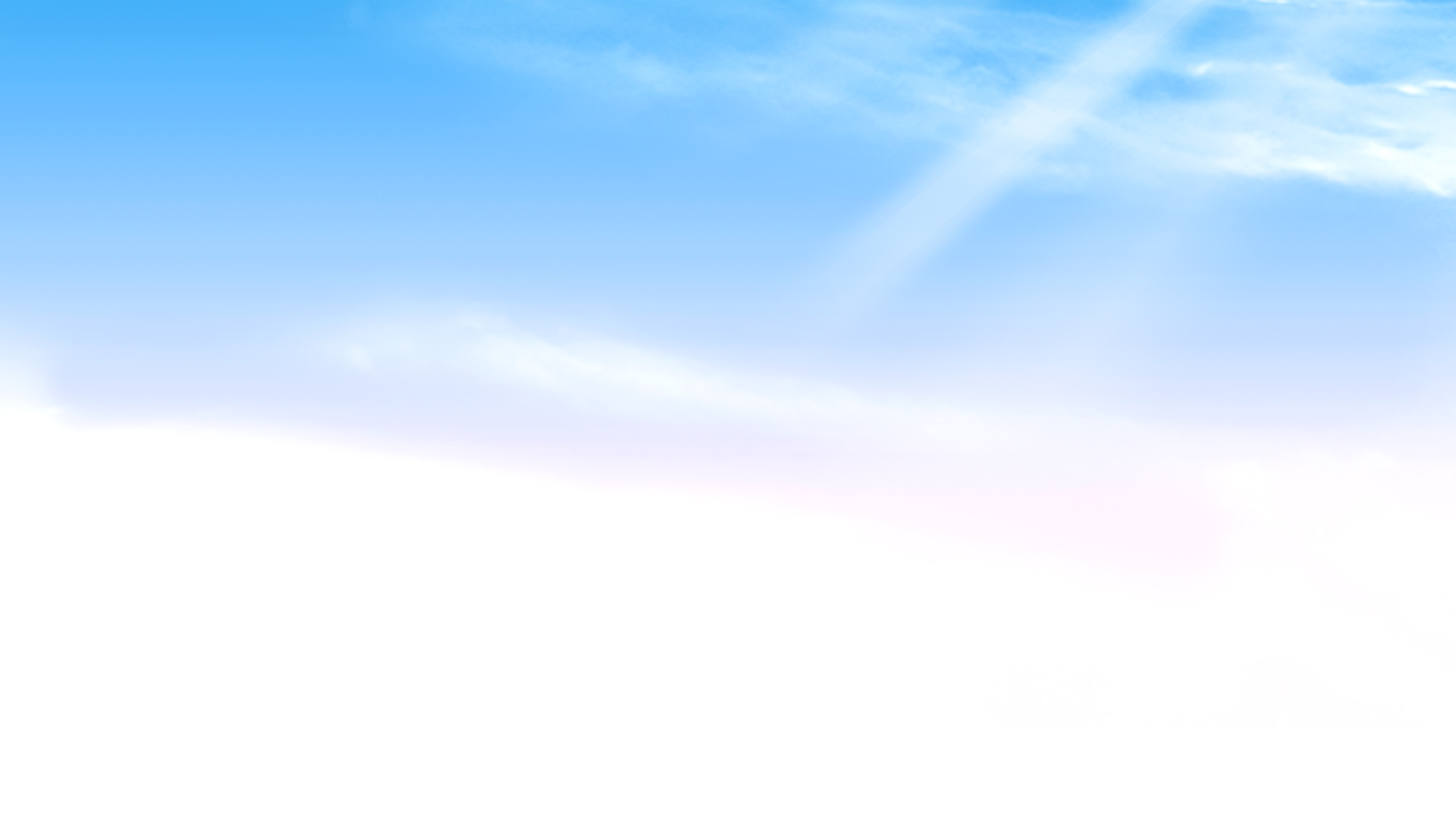 -Học bài hát: Chào năm học mới
-Nghe nhạc: Bài hát Bay lên nhé nụ cười
01
-Lí thuyết âm nhạc: Gam trưởng, giọng trưởng, giọng Đô trưởng
-Đọc nhạc: Bài đọc nhạc số 1
02
CHỦ ĐỀ 1
-Ôn bài hát: Chào năm học mới
-Ôn bài đọc nhạc: Bài đọc nhạc số 1
03
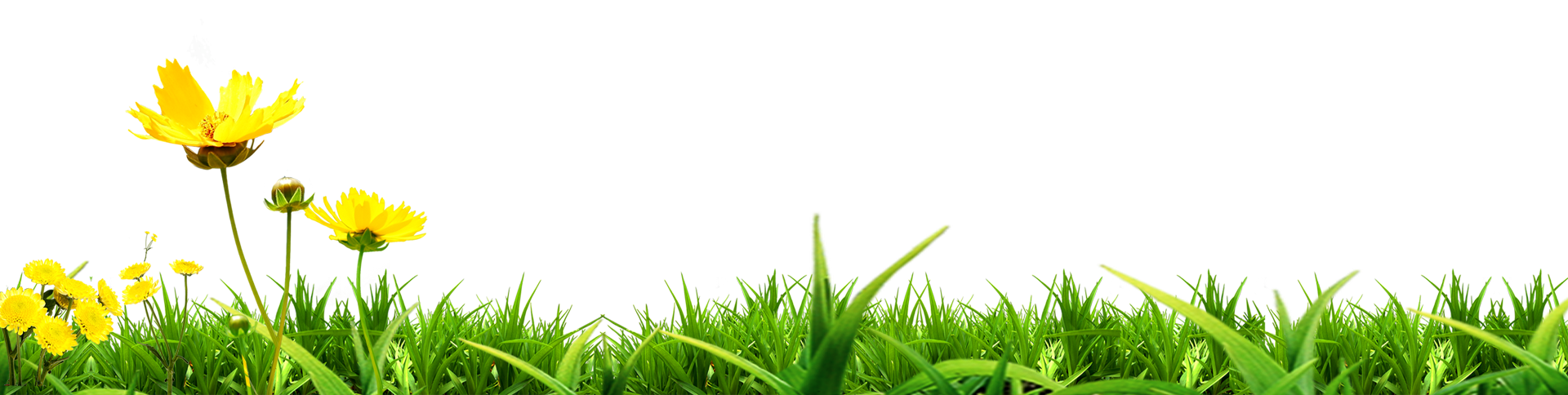 04
Vận dụng – Sáng tạo
Bài 2 - Tiết 4:
VẬN DỤNG - SÁNG TẠO
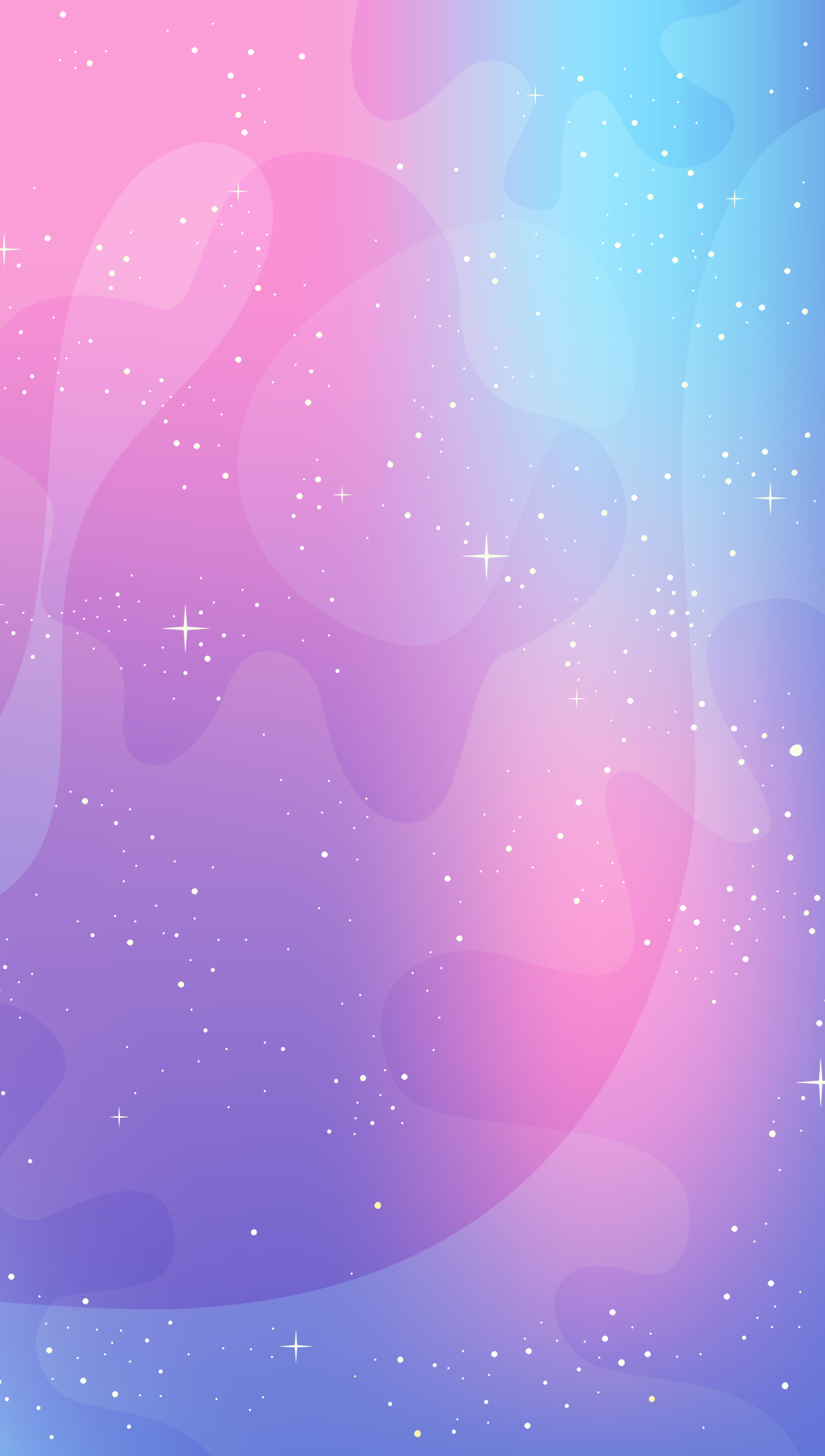 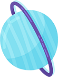 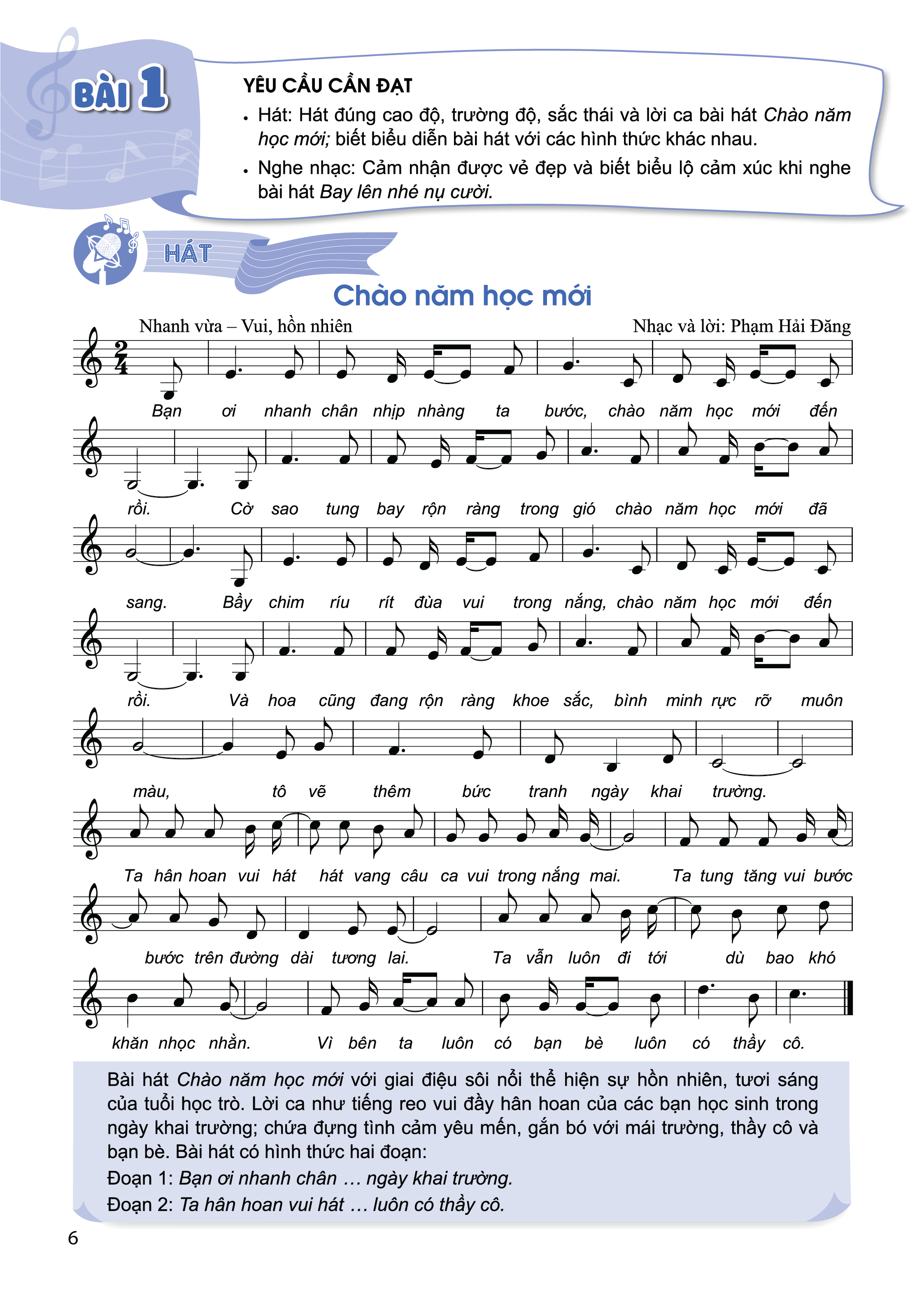 KHỞI ĐỘNG
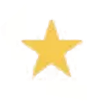 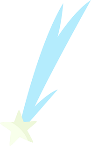 Hát và vận động cơ thể theo nhịp điệu bài hát
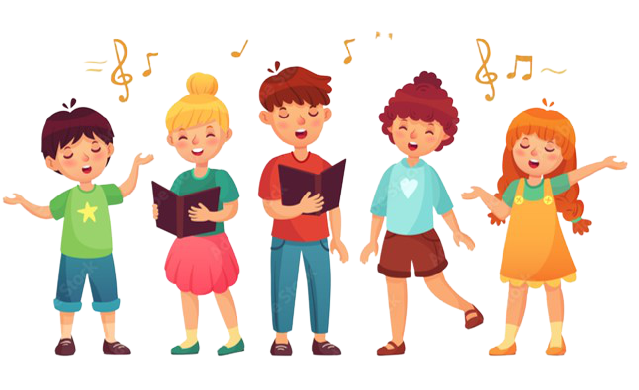 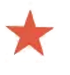 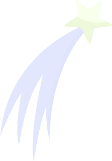 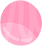 https://www.youtube.com/watch?v=0LX8sI7TPaw
https://www.youtube.com/watch?v=JnmTeT-aKlE
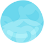 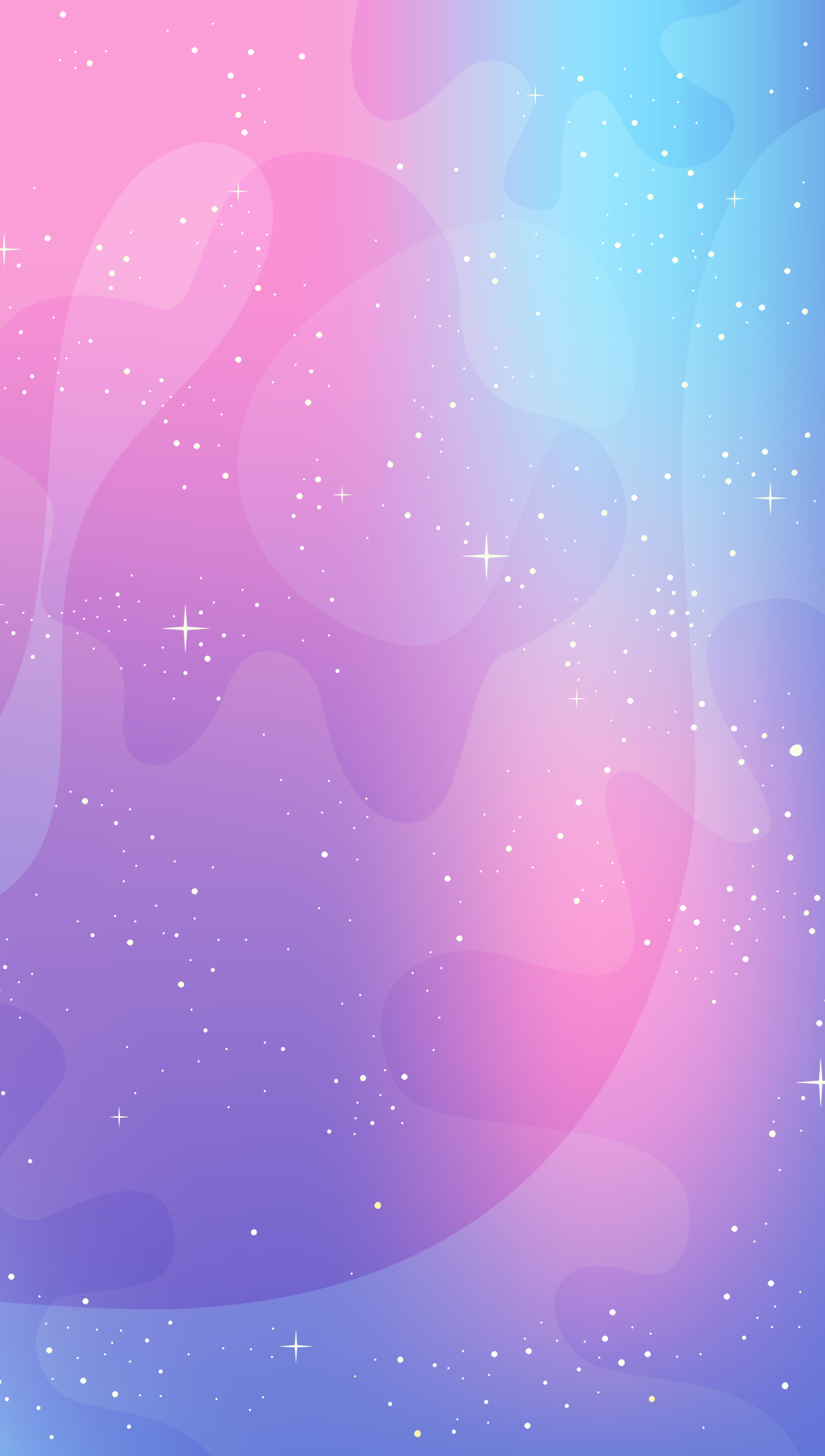 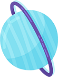 LUYỆN TẬP - VẬN DỤNG - SÁNG TẠO
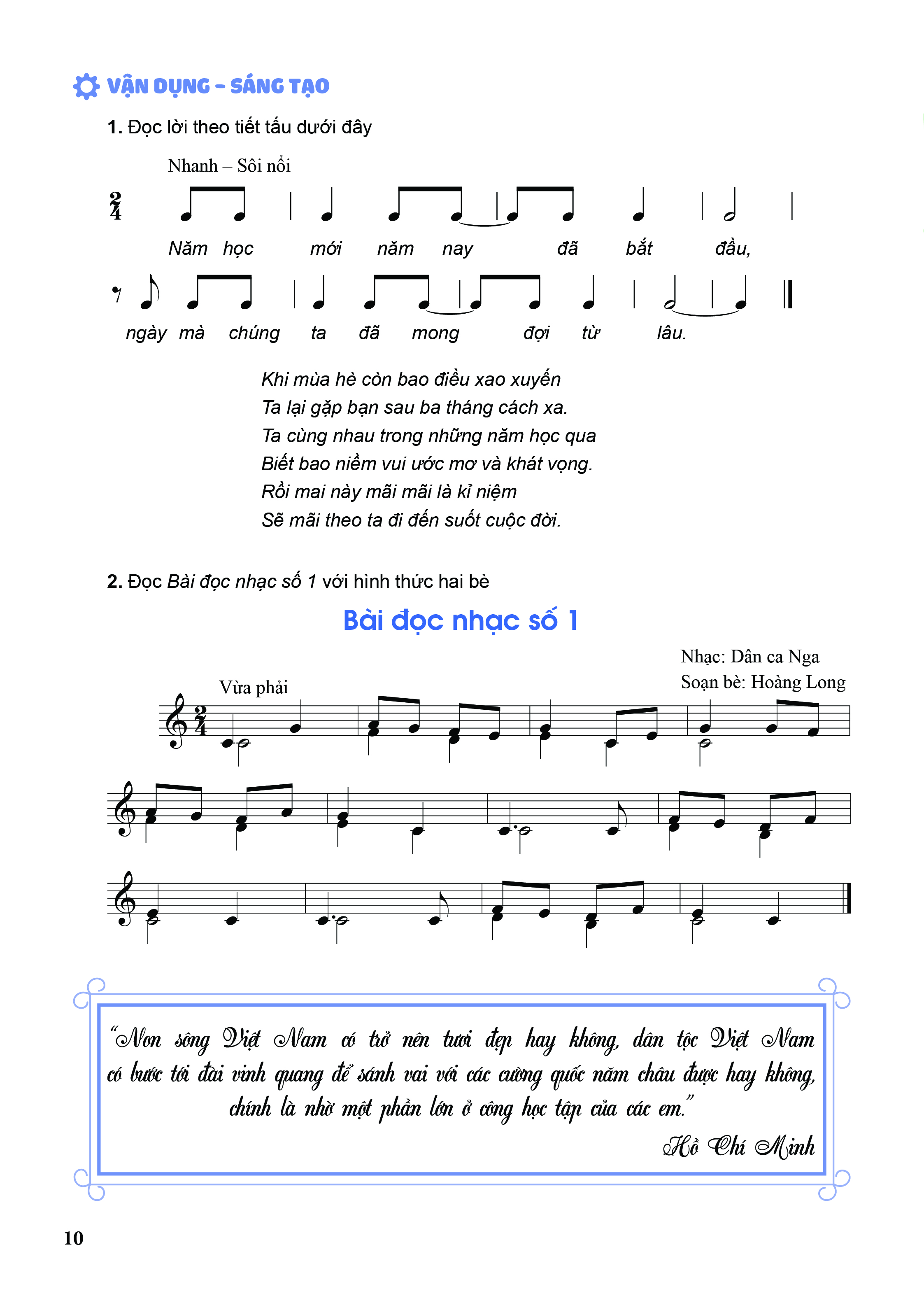 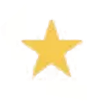 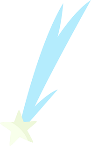 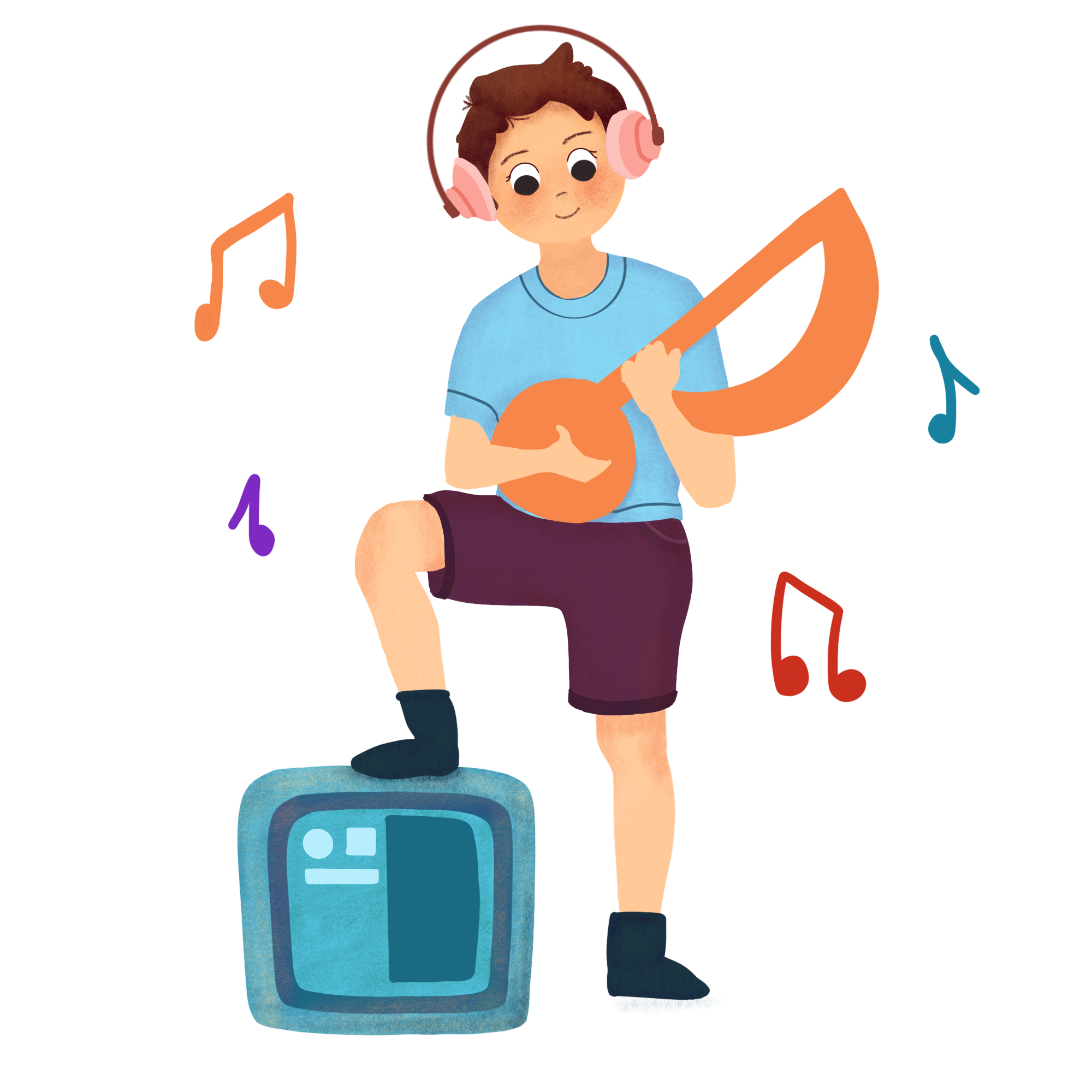 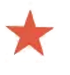 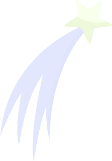 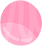 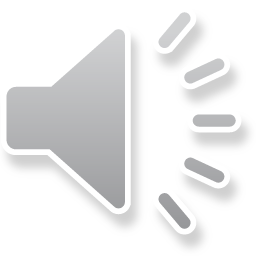 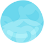 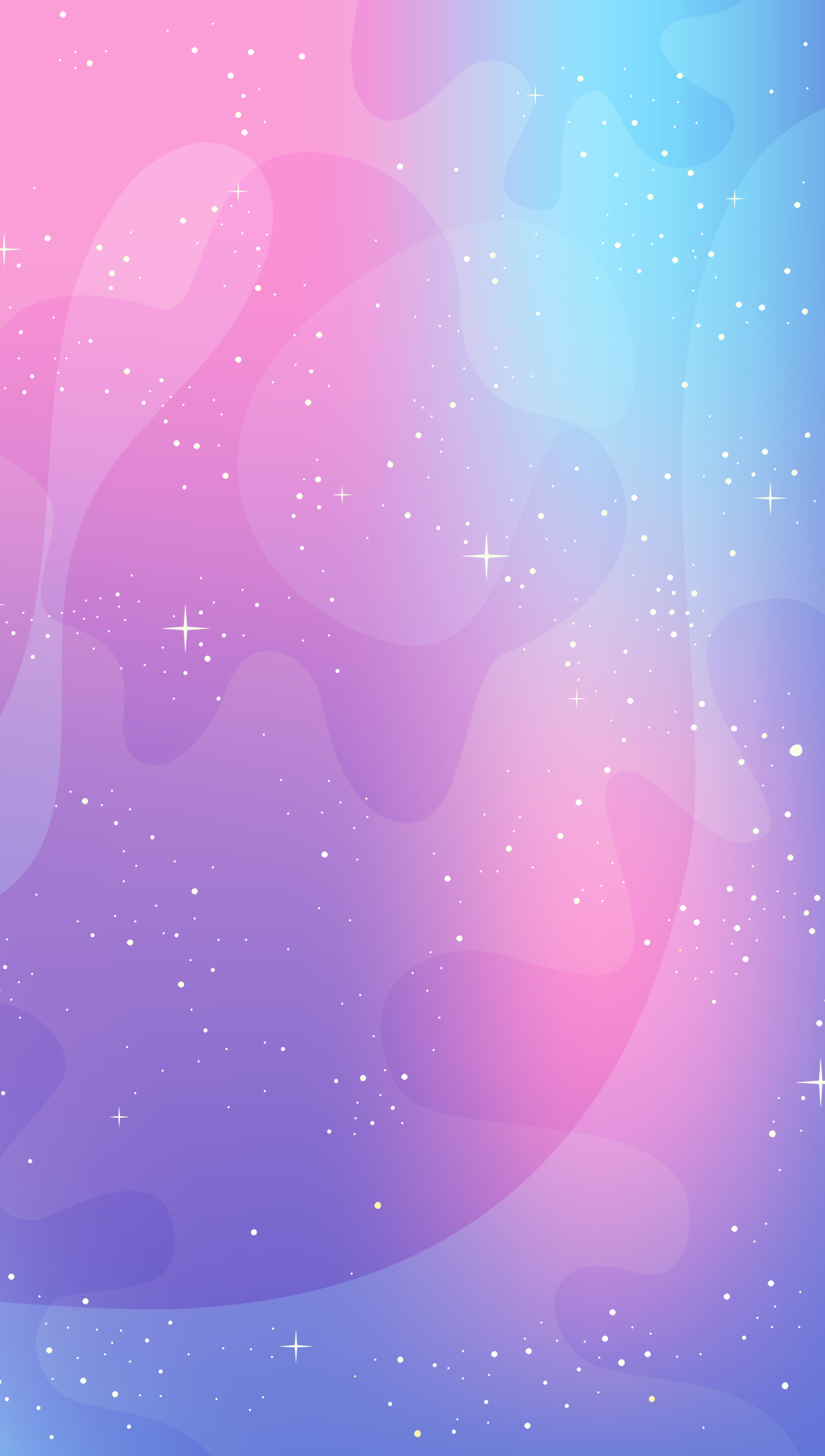 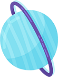 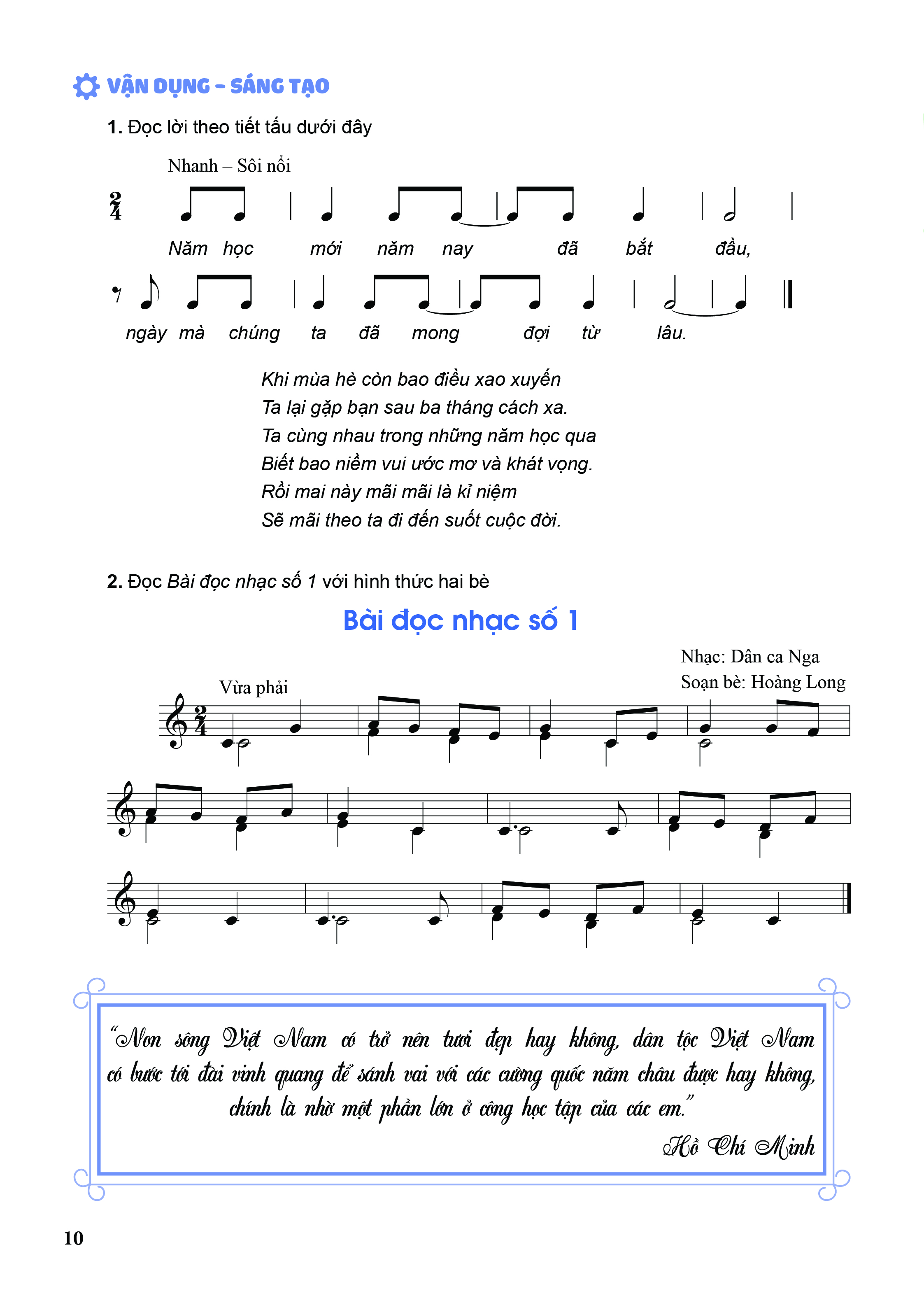 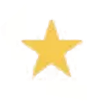 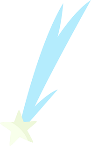 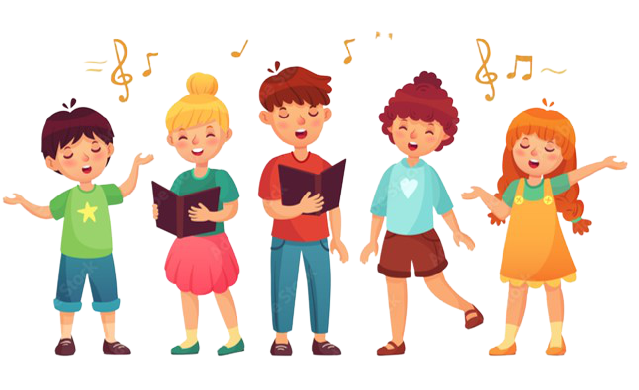 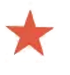 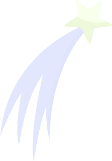 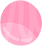 https://www.youtube.com/watch?v=WBy3BfV2pJ0
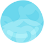 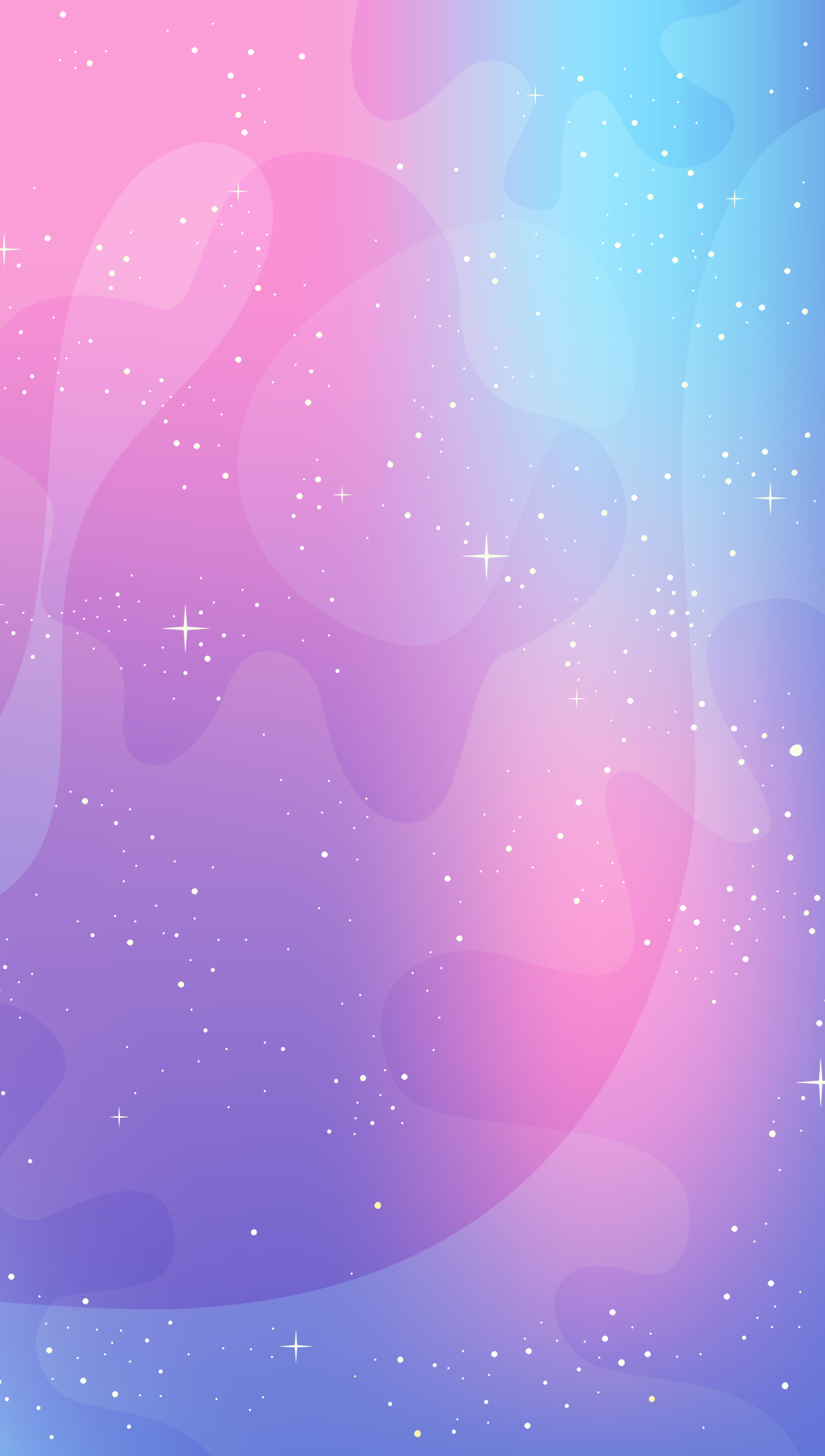 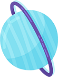 CHUẨN BỊ BÀI CHO TIẾT SAU
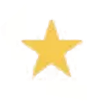 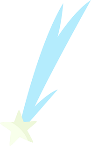 Hệ thống lại các nội dung đã học
Chuẩn bị tiết học sau: Tìm hiểu về bài hát Việt Nam ơi  của nhạc sĩ Bùi Quang Minh và bài hát Ngàn ước mơ Việt Nam của nhạc sĩ Nguyễn Hồng Thuận
Khai thác học liệu điện tử, nghe và tập hát trước bài Việt Nam ơi
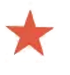 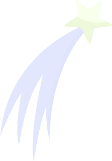 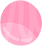 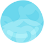 “Non song Việt Nam có trở nên tươi đẹp hay không, dân tộc Việt Nam có bước tới đài vinh quang để sánh vai với các cường quốc năm châu được hay không, chính là nhờ một phần lớn ở công học tập của các em”.
Hồ Chí Minh